Images of the Night Sky
How does your depiction of the night sky match these?
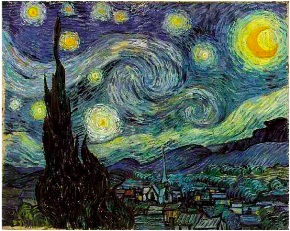 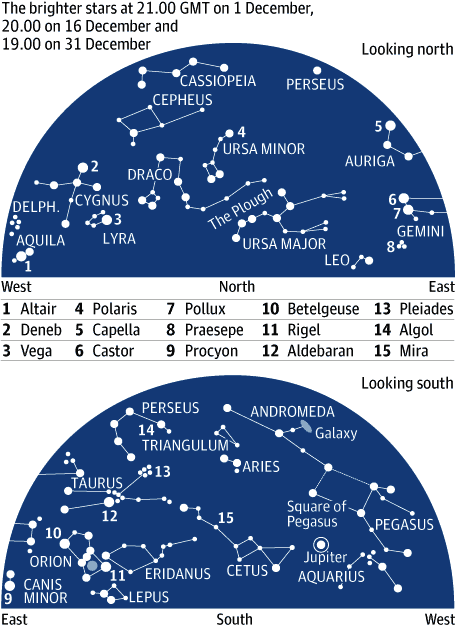 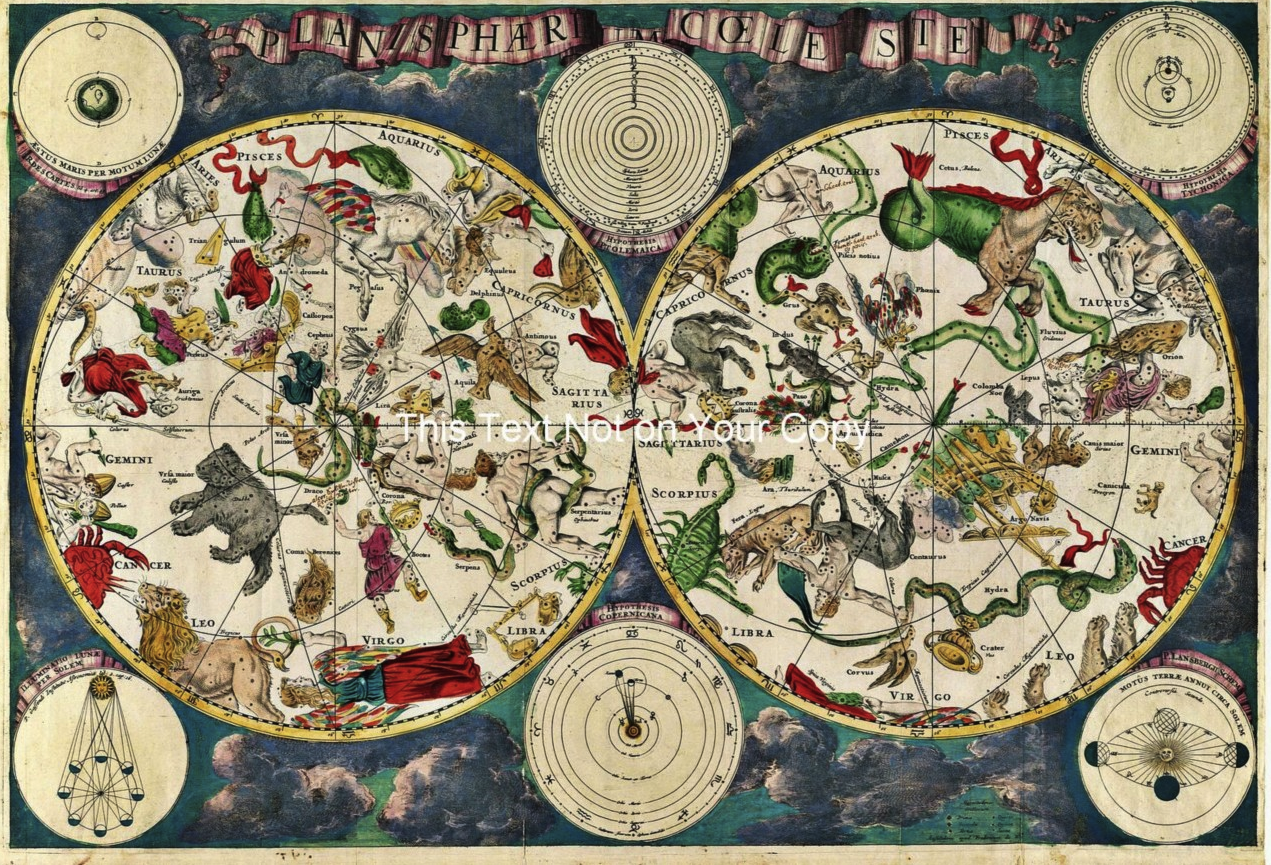 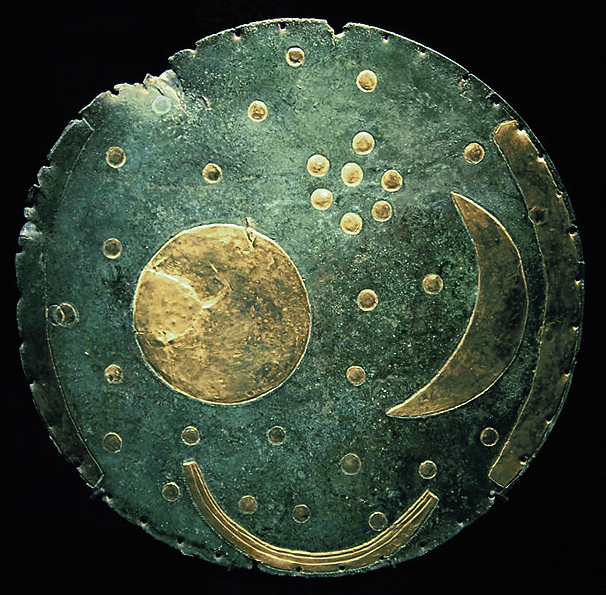 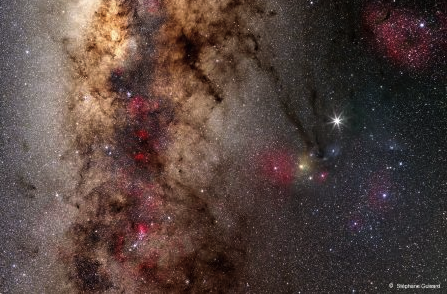 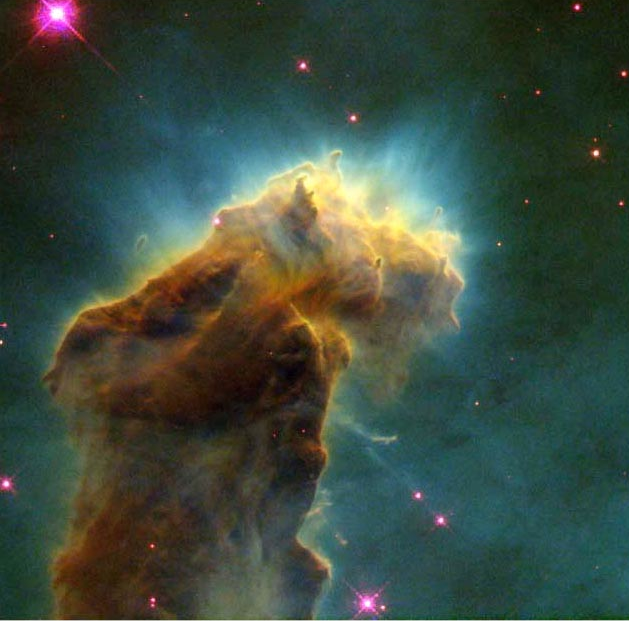